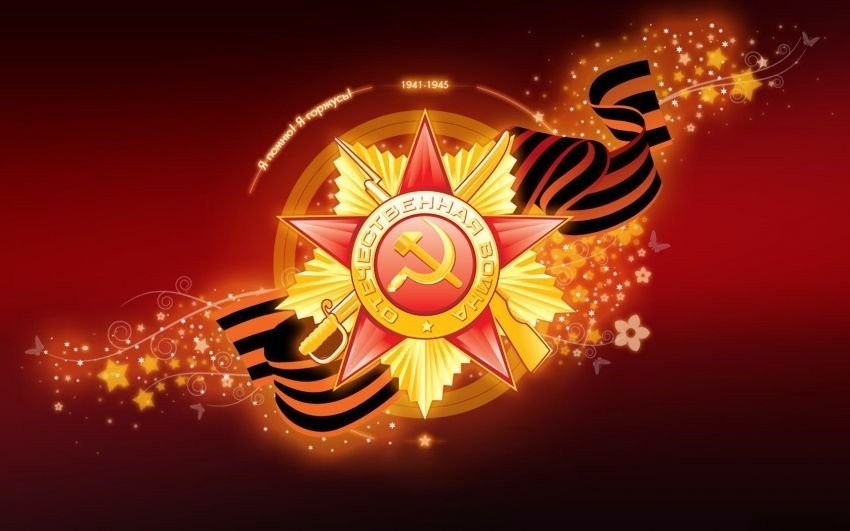 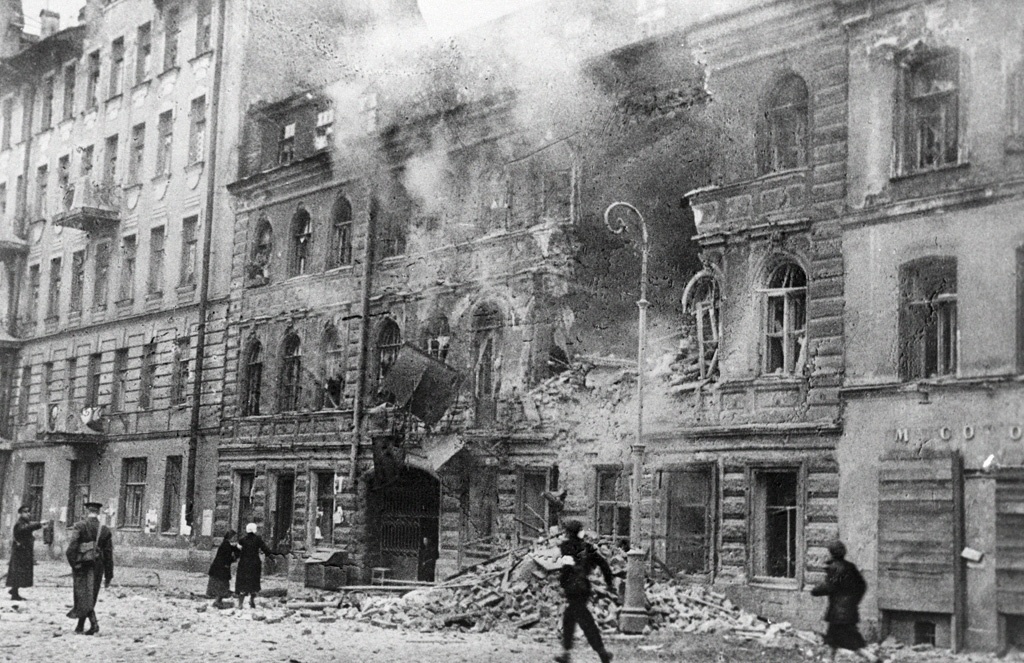 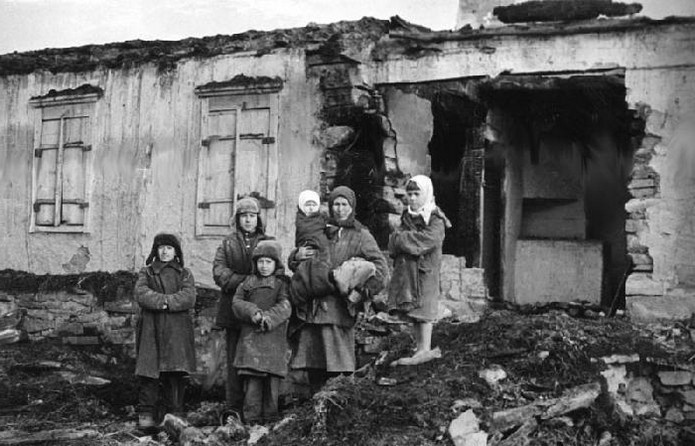 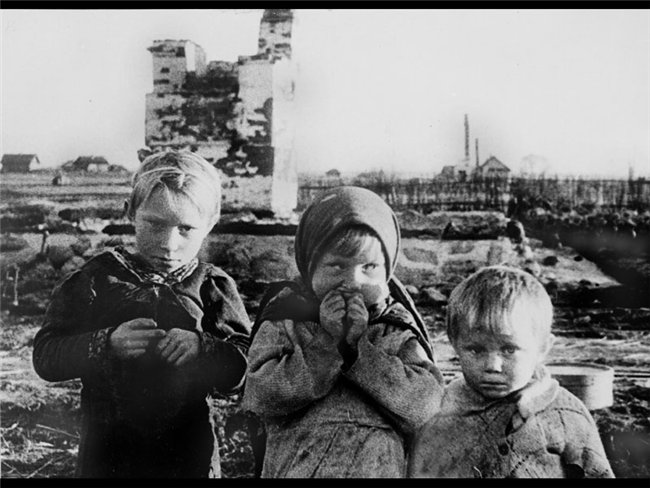 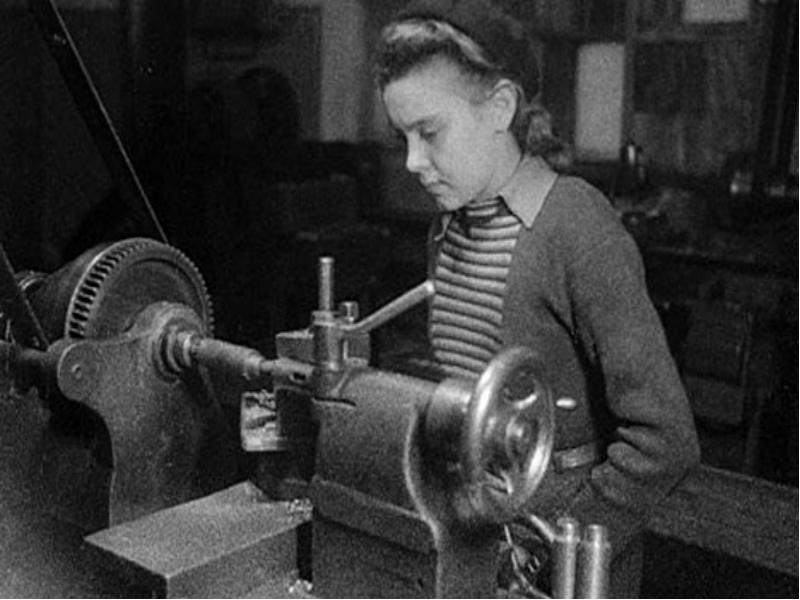 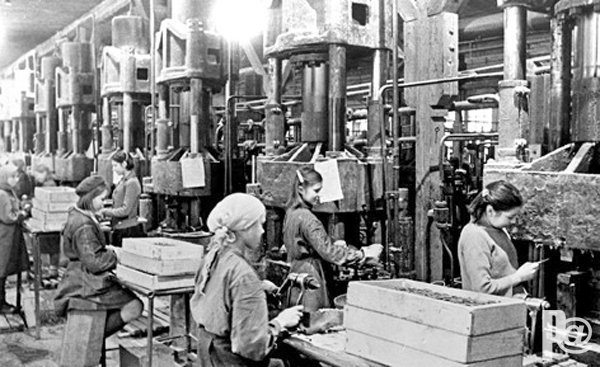 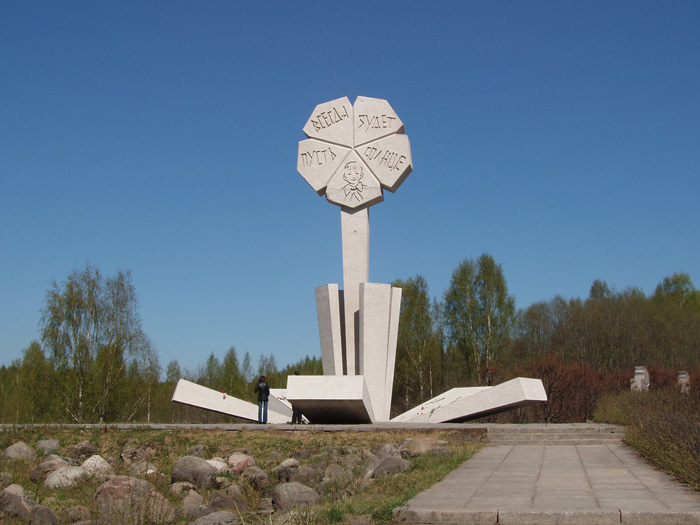 В Петербурге открыли памятник детям –блокадникам.
Омск. Памятник детям –блокадникам
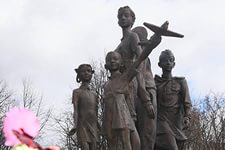 Петербург. Памятник дети – войны.
Памятник Воину - освободителю в Берлине
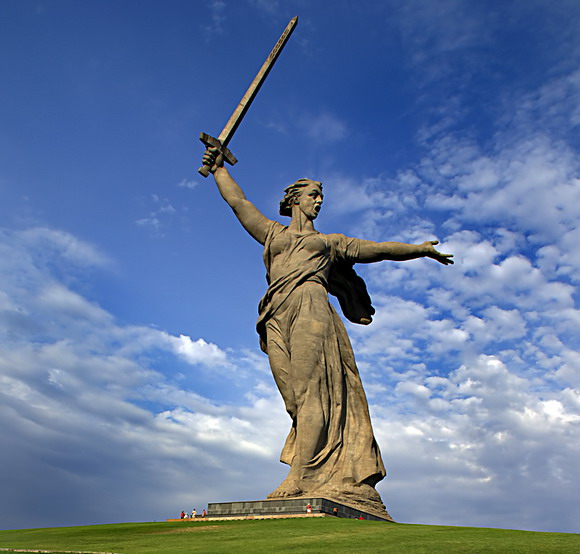 Над площадью Скорби возвышается памятник РОДИНА -МАТЬ ЗОВЕТ В Волгограде
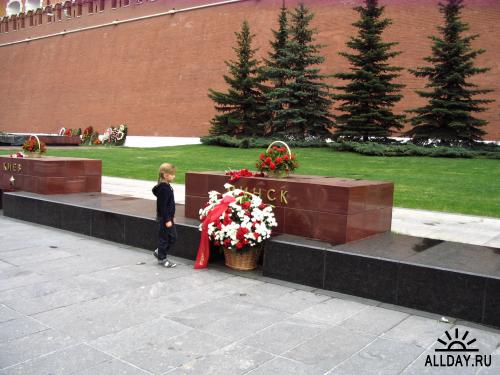 Манежная площадь.  Вид в сторону Красной площади.  Могила неизвестного солдата
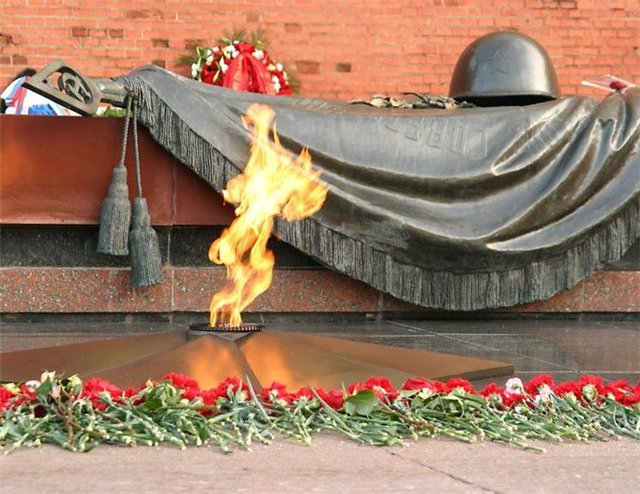 Мемориал вечный огонь. Москва Красная площадь
Свирск. Мемориал «Память»
Свирск.  Губернатор  на открытии Мемориала «Память»
Свирск. Установка ЗИС.
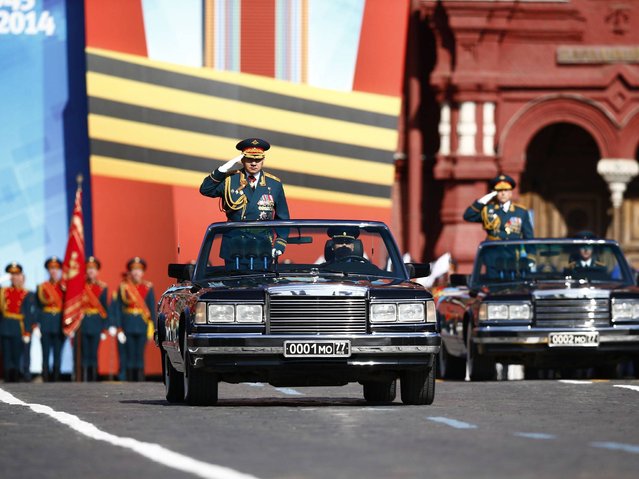 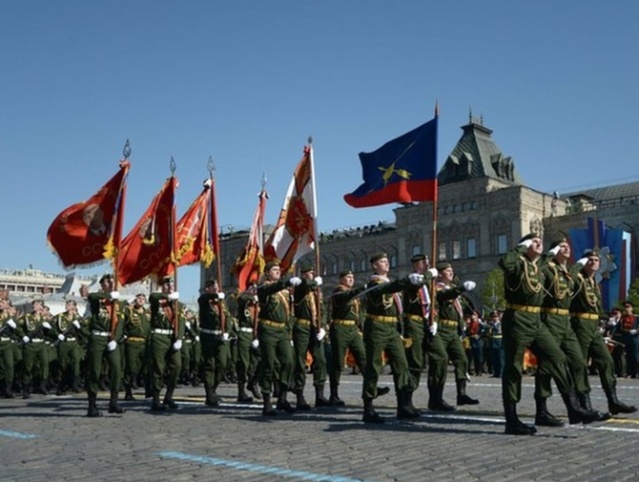 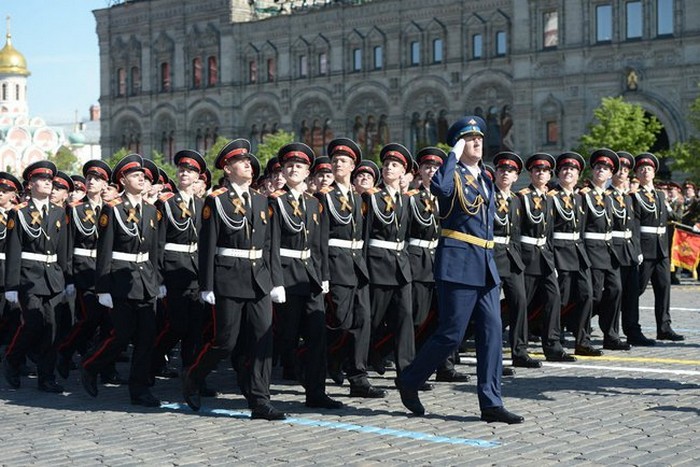 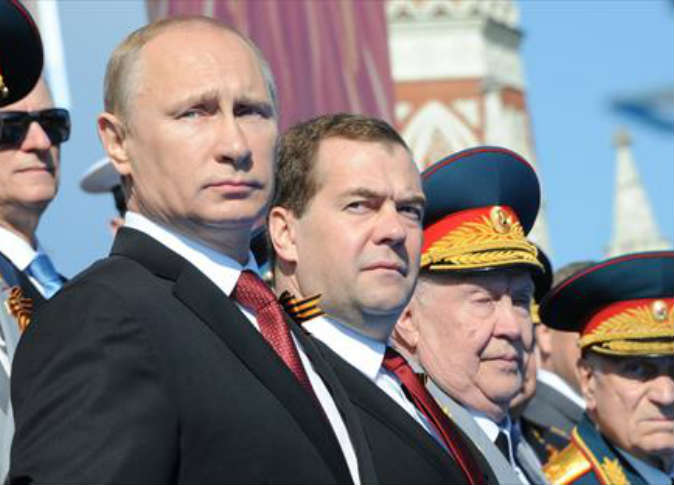 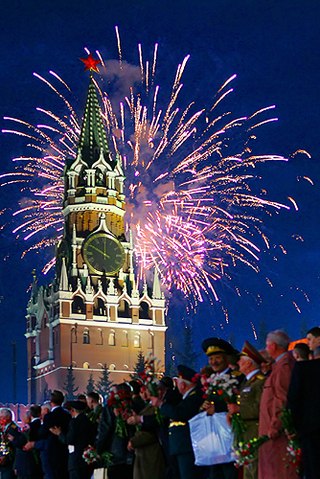